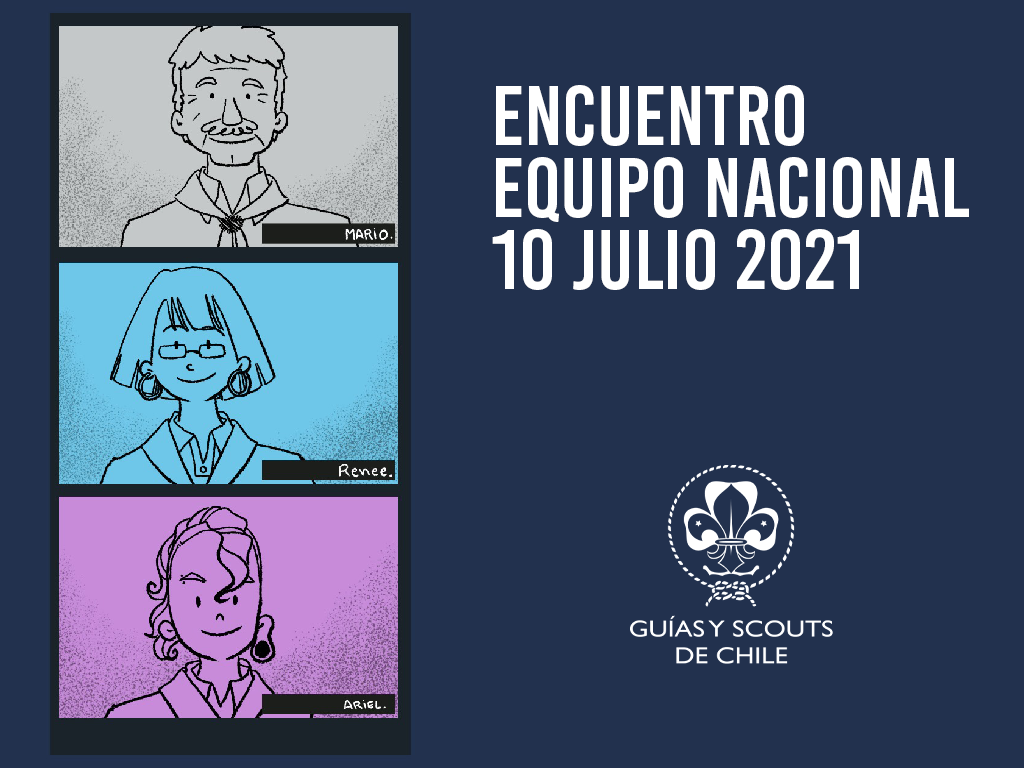 Perfiles y Cargos
Identificación del Cargo:

¿Cuál es el nombre de tu cargo?                       
¿De qué cargo u organismo dependes?
¿Tienes cargos que dependen de ti? ¿cuáles son aquellos cargos?
¿A qué dirección o área pertenece tu cargo?
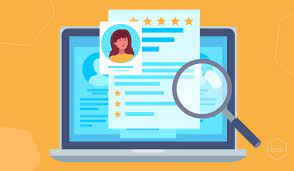 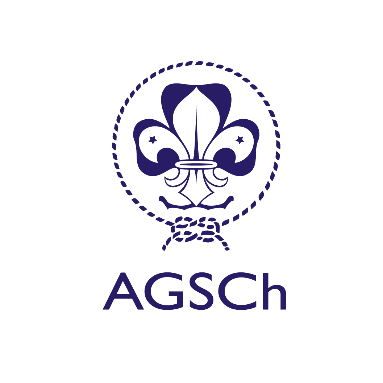 Perfiles y Cargos
Objetivo del Cargo:

¿Cuál es el objetivo principal de tu cargo?

Descripción del Cargo:

¿Cuál o cuales son las funciones principal?
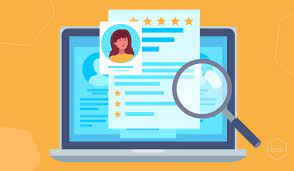 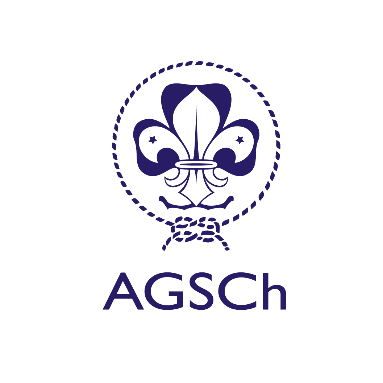 Perfiles y Cargos
Coordinación:

¿Cuáles son las áreas o direcciones con quienes coordino?

Ausencias:

¿A quién reemplaza Ud. en caso de alguna ausencia?
¿Por quién es reemplazado usted cuando no asiste?
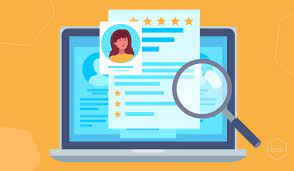 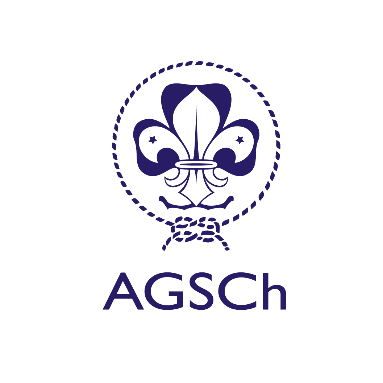 Perfiles y Cargos
Coordinación:

¿Cuáles son las áreas o direcciones con quienes coordino?

Ausencias:

¿A quién reemplaza Ud. en caso de alguna ausencia?
¿Por quién es reemplazado usted cuando no asiste?
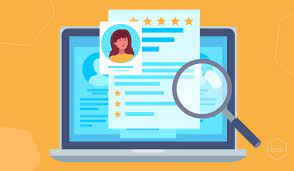 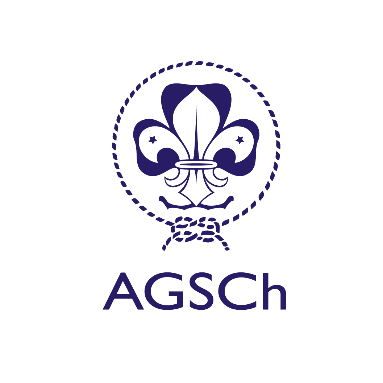 Perfiles y Cargos
Educación:

¿Cuál es el estudio mínimo requerido para ejercer el cargo de manera formal y en la Asociación?
¿Cuál es el estudio deseable para desarrollar el cargo?
Capacitación:
¿Cuáles son los cursos de capacitación que se requieren para desarrollar el cargo?
¿Cuáles son los cursos de capacitación que son deseables para desarrollar el cargo?
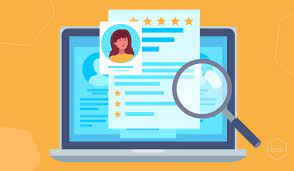 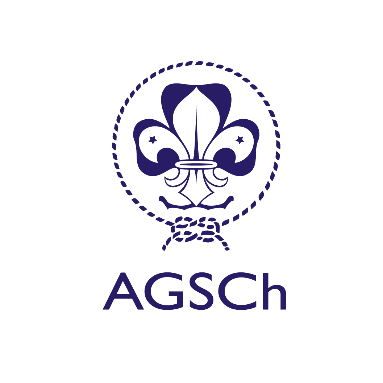 Perfiles y Cargos
Competencias:

¿Cuáles son las competencias transversales (cardinales o esenciales) para desarrollar tu cargo? 
¿Cuáles son las competencias específicas (técnicas) para desarrollar tu cargo?
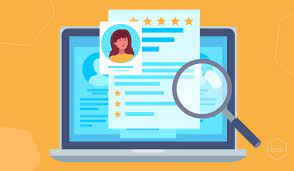 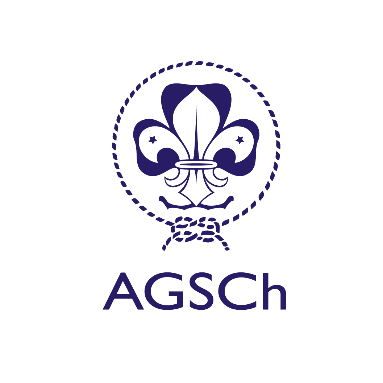